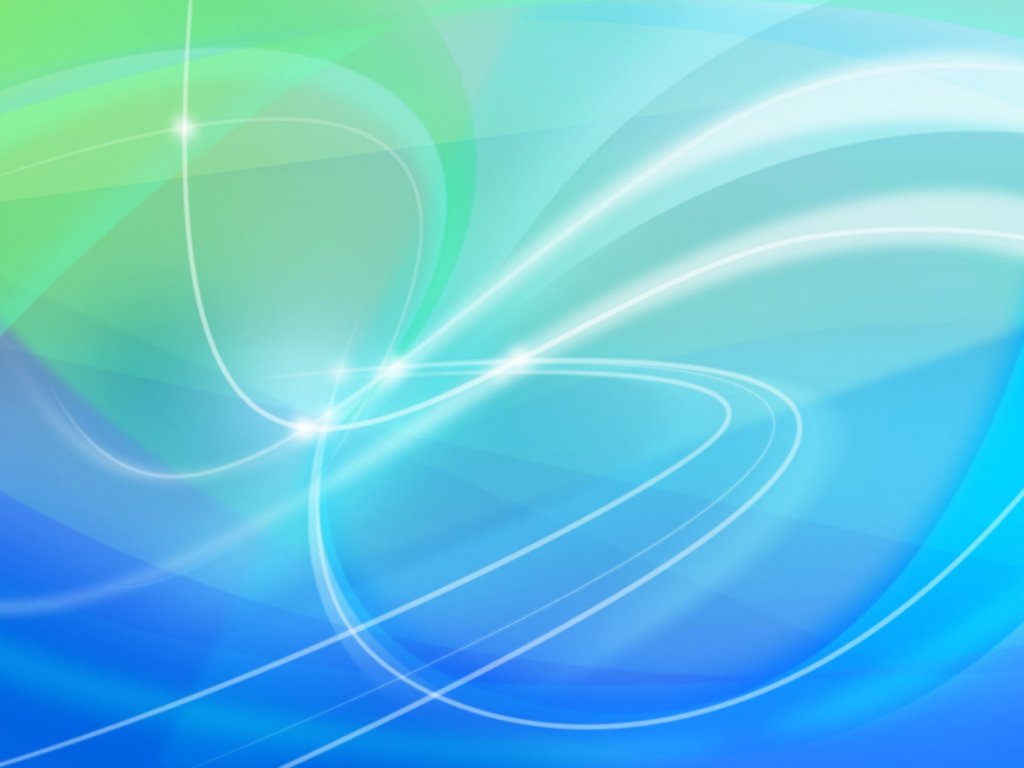 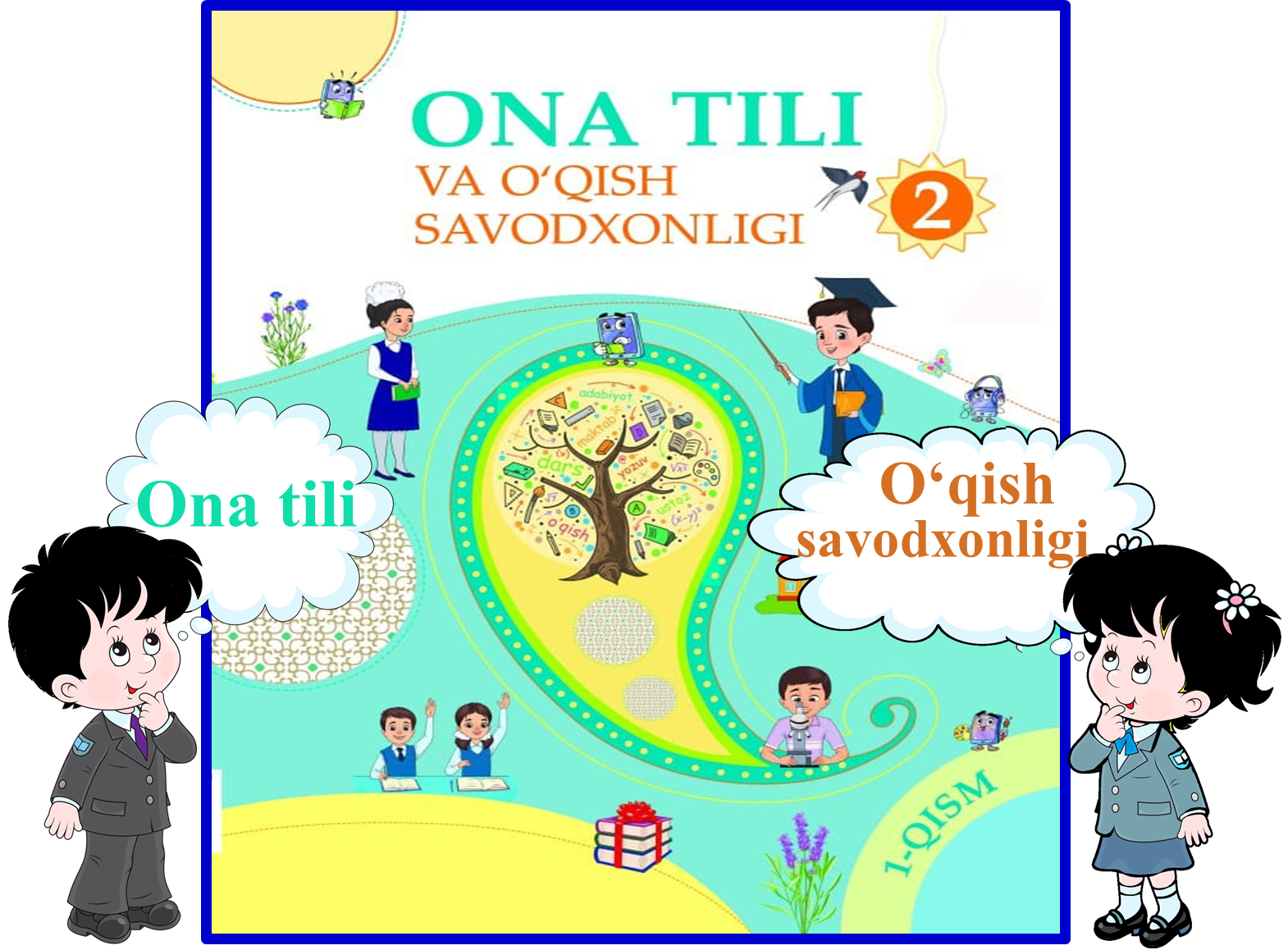 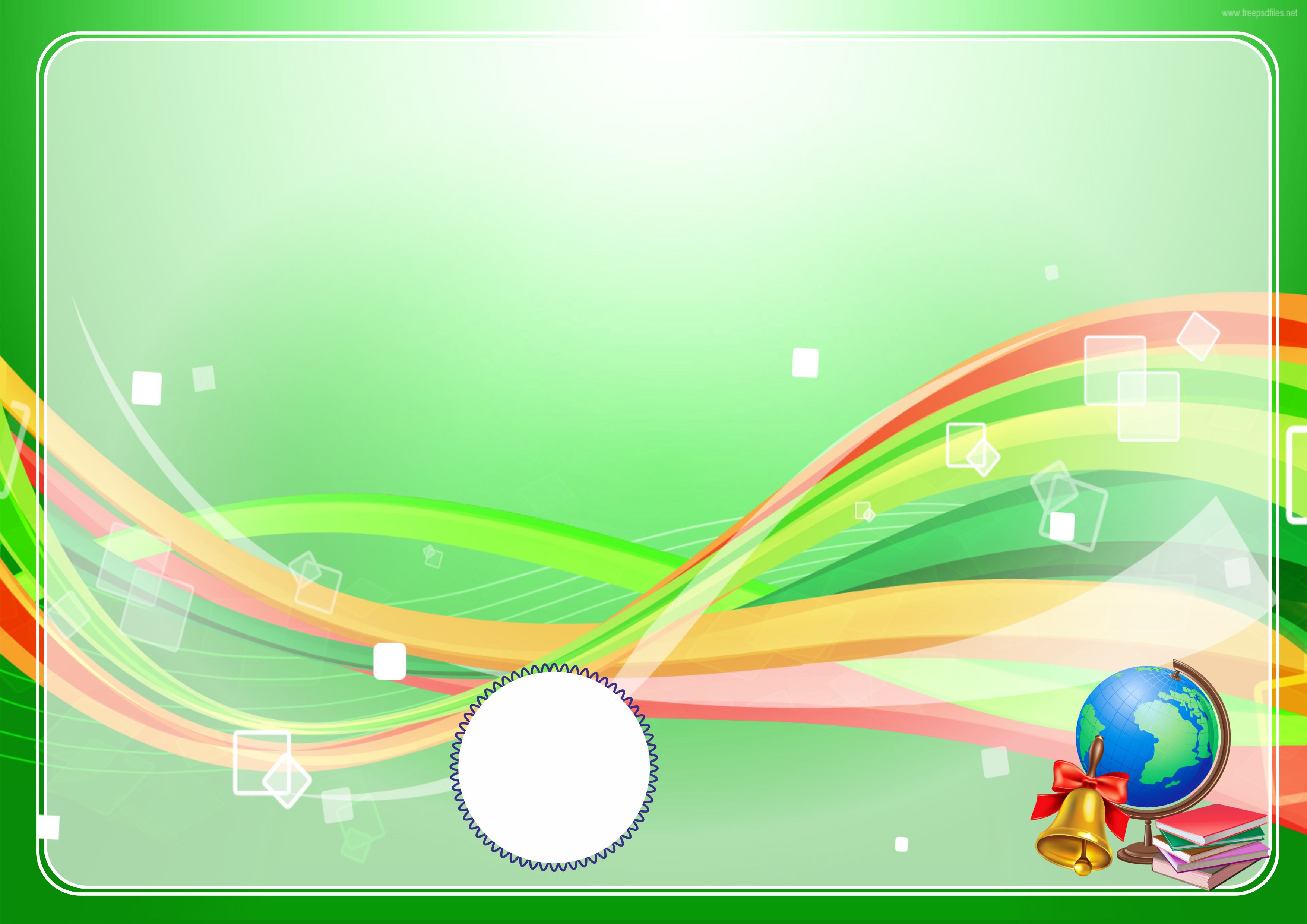 4-bo‘lim: Kasblar
Mustahkamlash
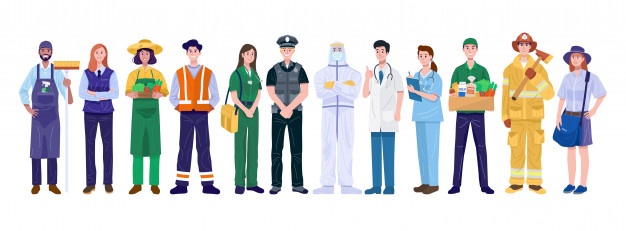 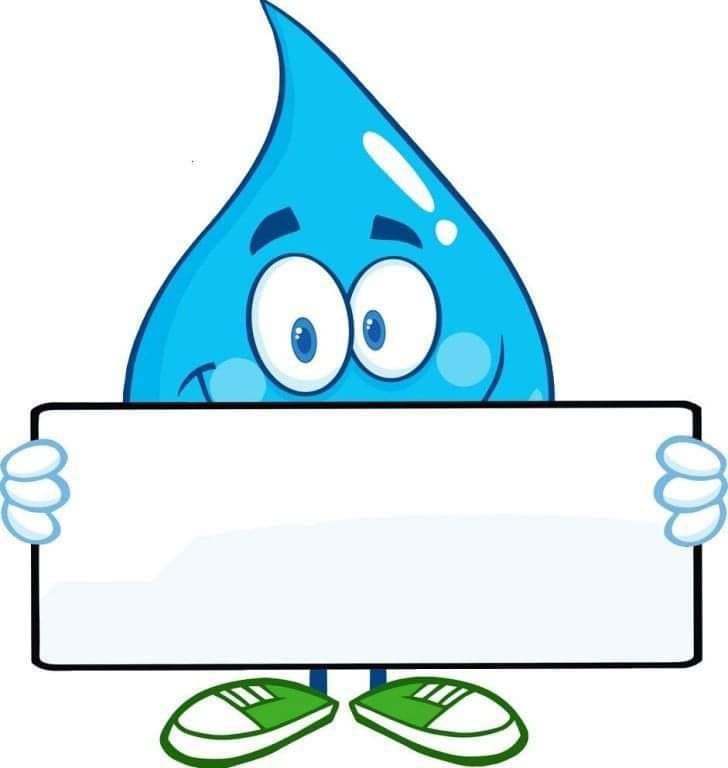 103-dars
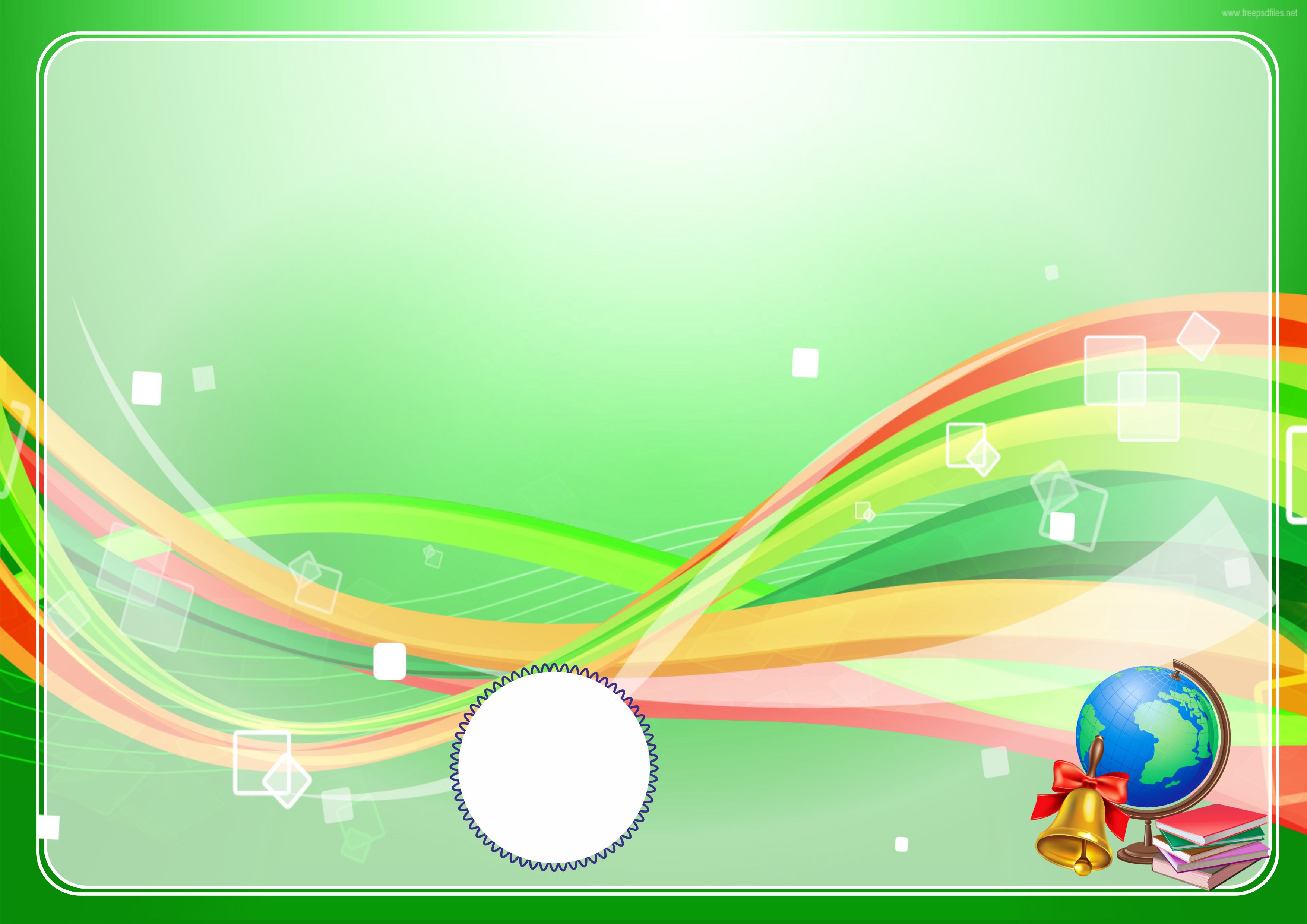 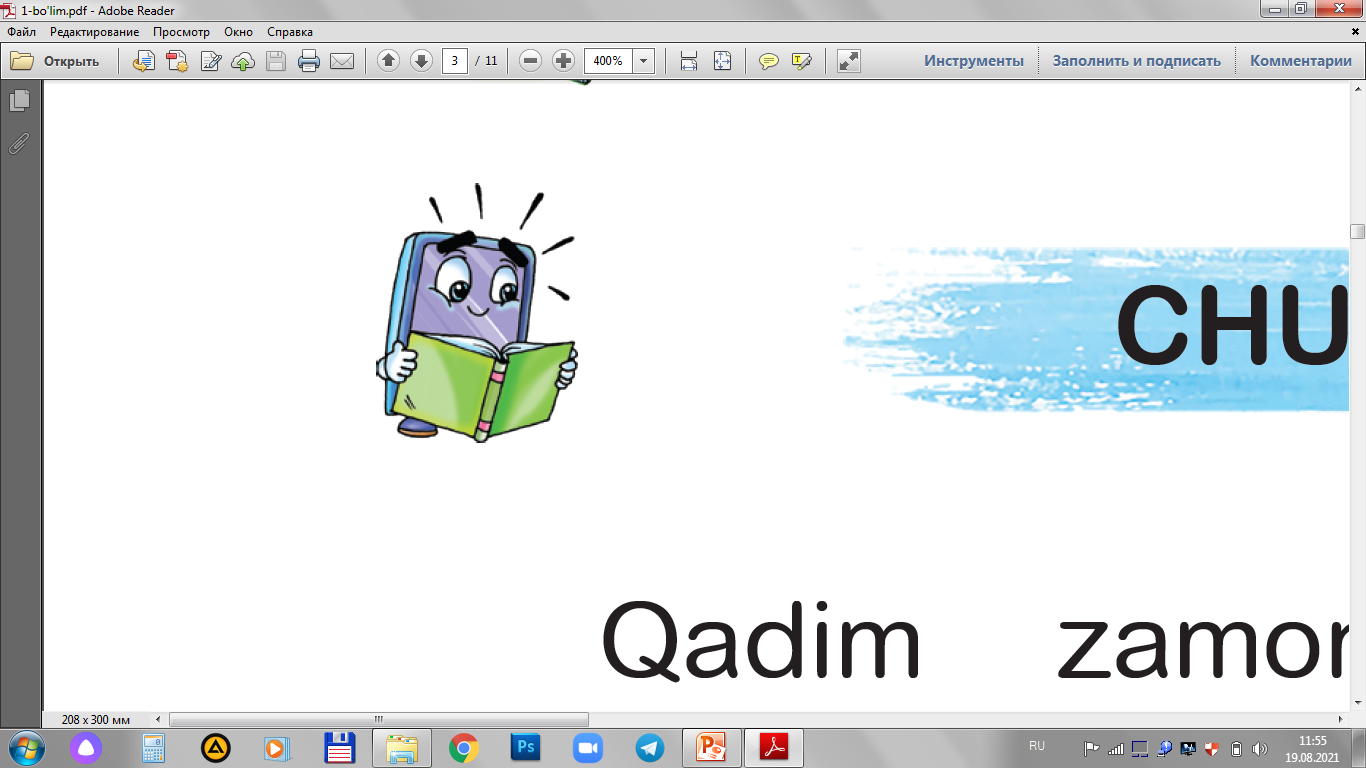 So‘zlarga kerakli qo‘shimchalarni qo‘shib, kasb nomlarini yasang. Og‘zaki javob bering.
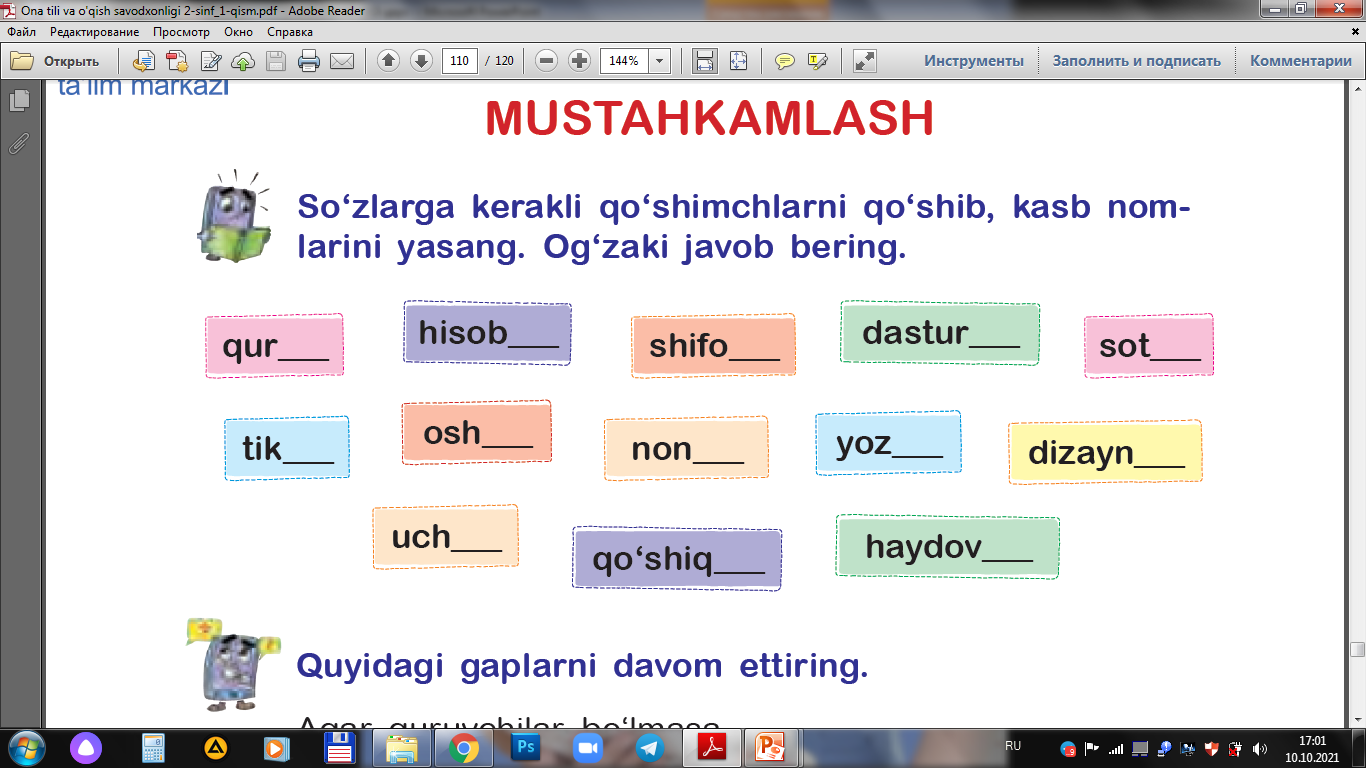 nima?
nima?
nima?
nima qil?
nima qil?
nima?
nima qil?
nima?
nima?
nima qil?
nima qil?
nima?
nima?
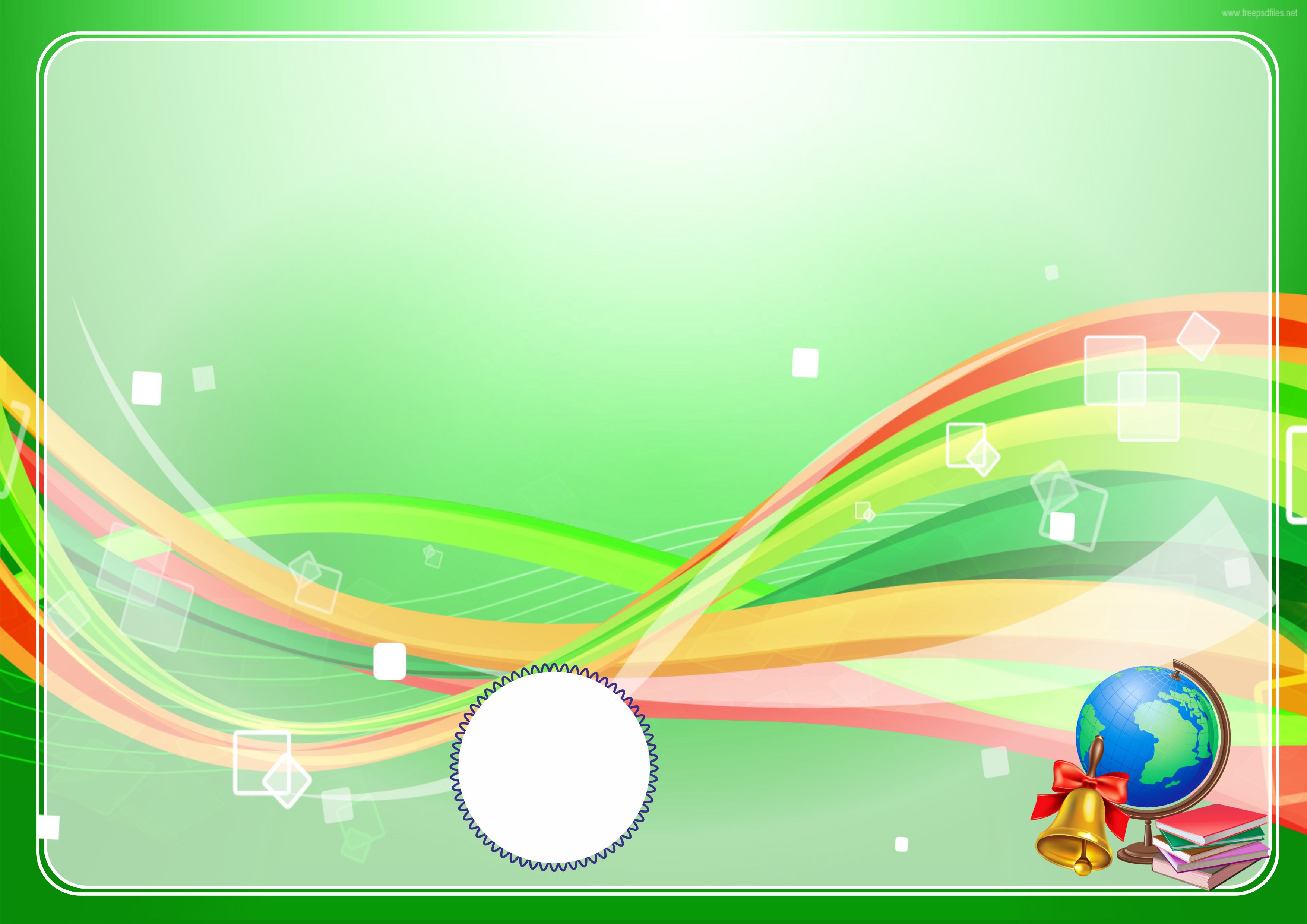 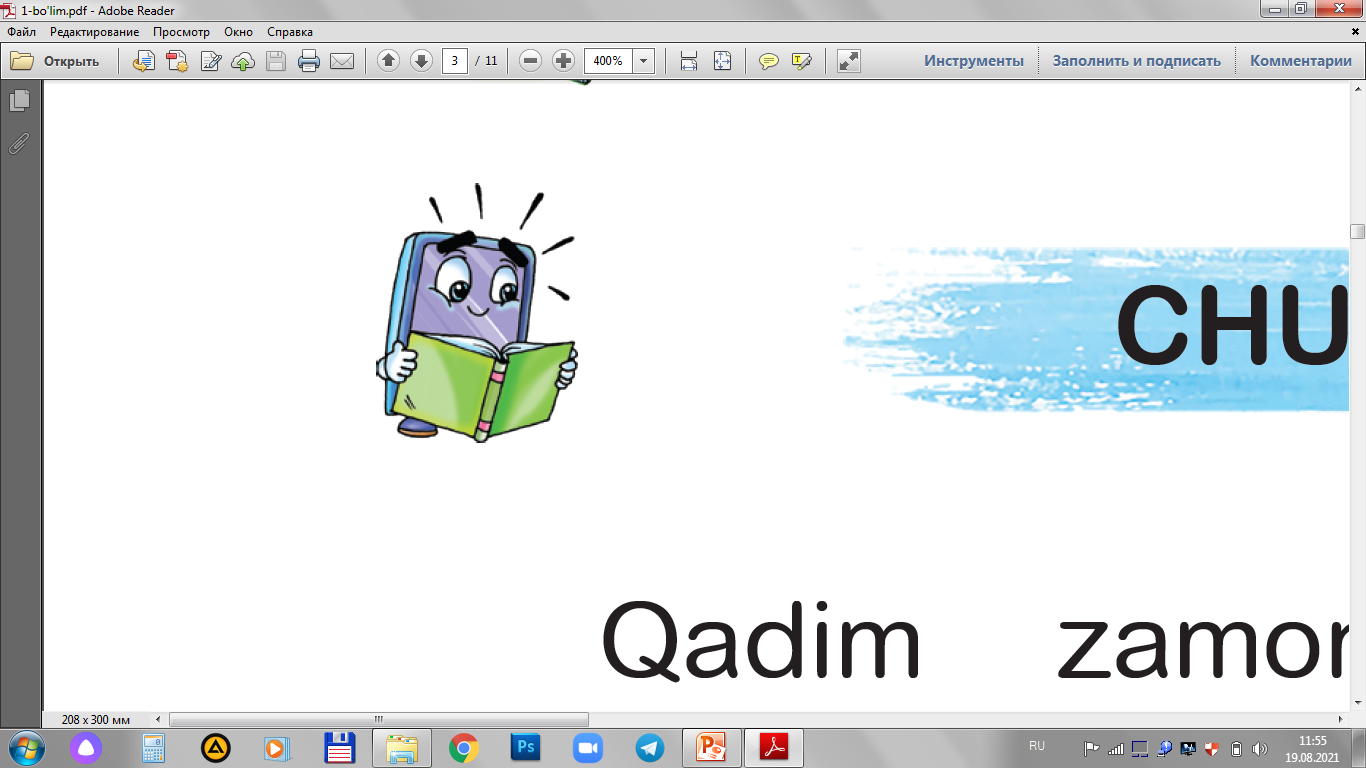 So‘zlarga kerakli qo‘shimchalarni qo‘shib, kasb nomlarini yasang. Og‘zaki javob bering.
hisobchi
shifokor
dasturchi
quruvchi
novvoy
oshpaz
yozuvchi
tikuvchi
qo‘shiqchi
dizayner
haydovchi
uchuvchi
soatsoz
Kim?
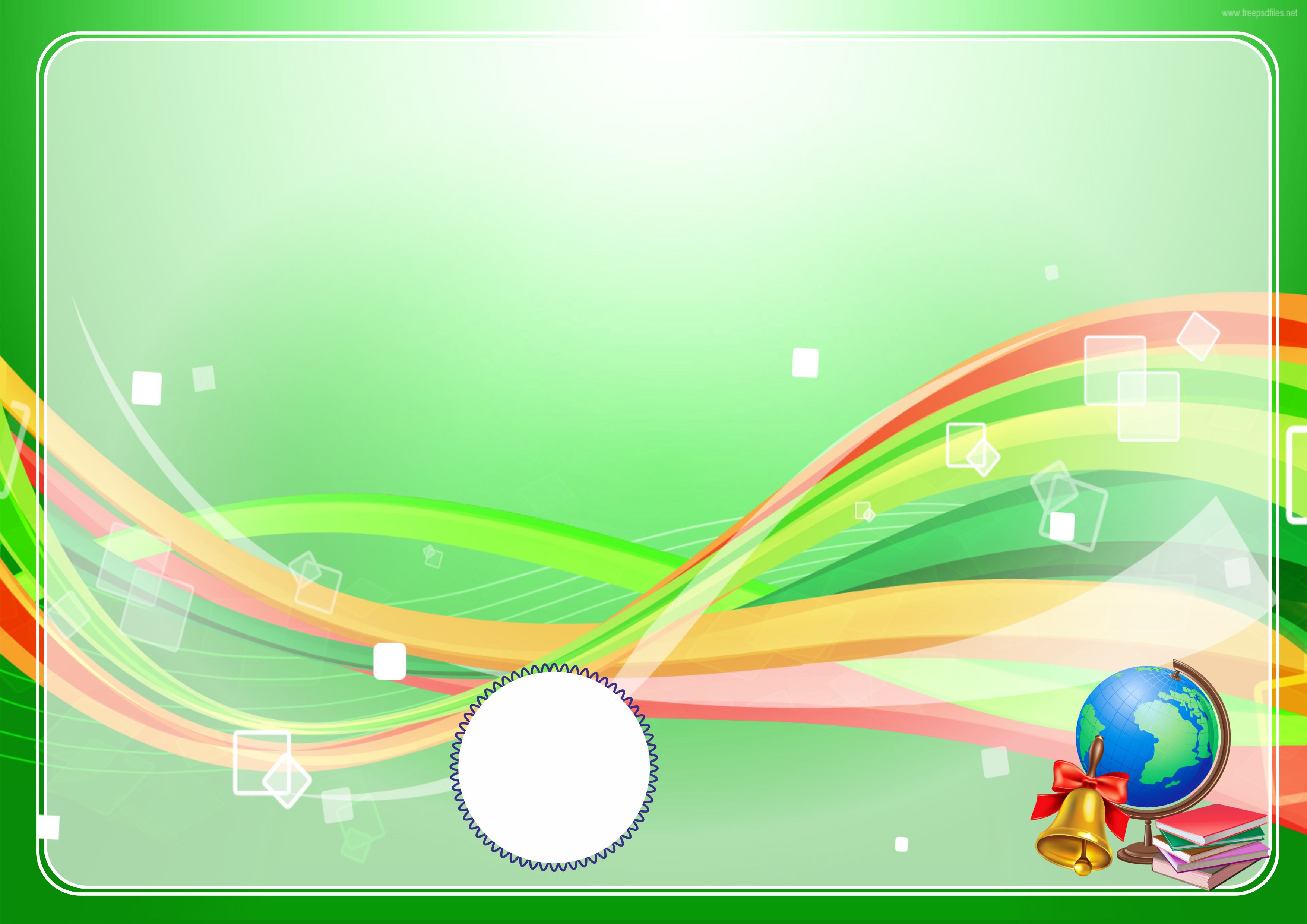 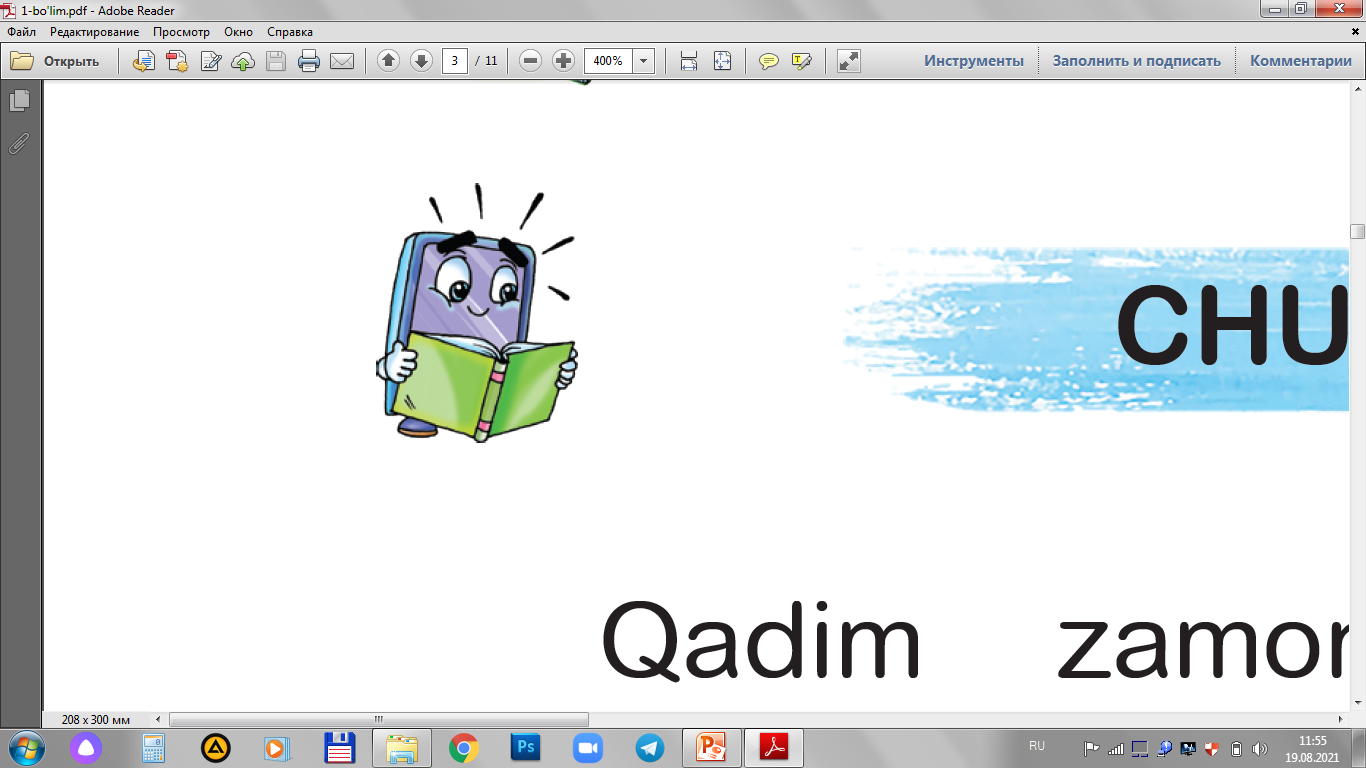 Qaysi so‘zlar - uvchi qo‘shimchasini olgan?
hisobchi
shifokor
dasturchi
quruvchi
novvoy
oshpaz
yozuvchi
tikuvchi
qo‘shiqchi
dizayner
haydovchi
uchuvchi
soatsoz
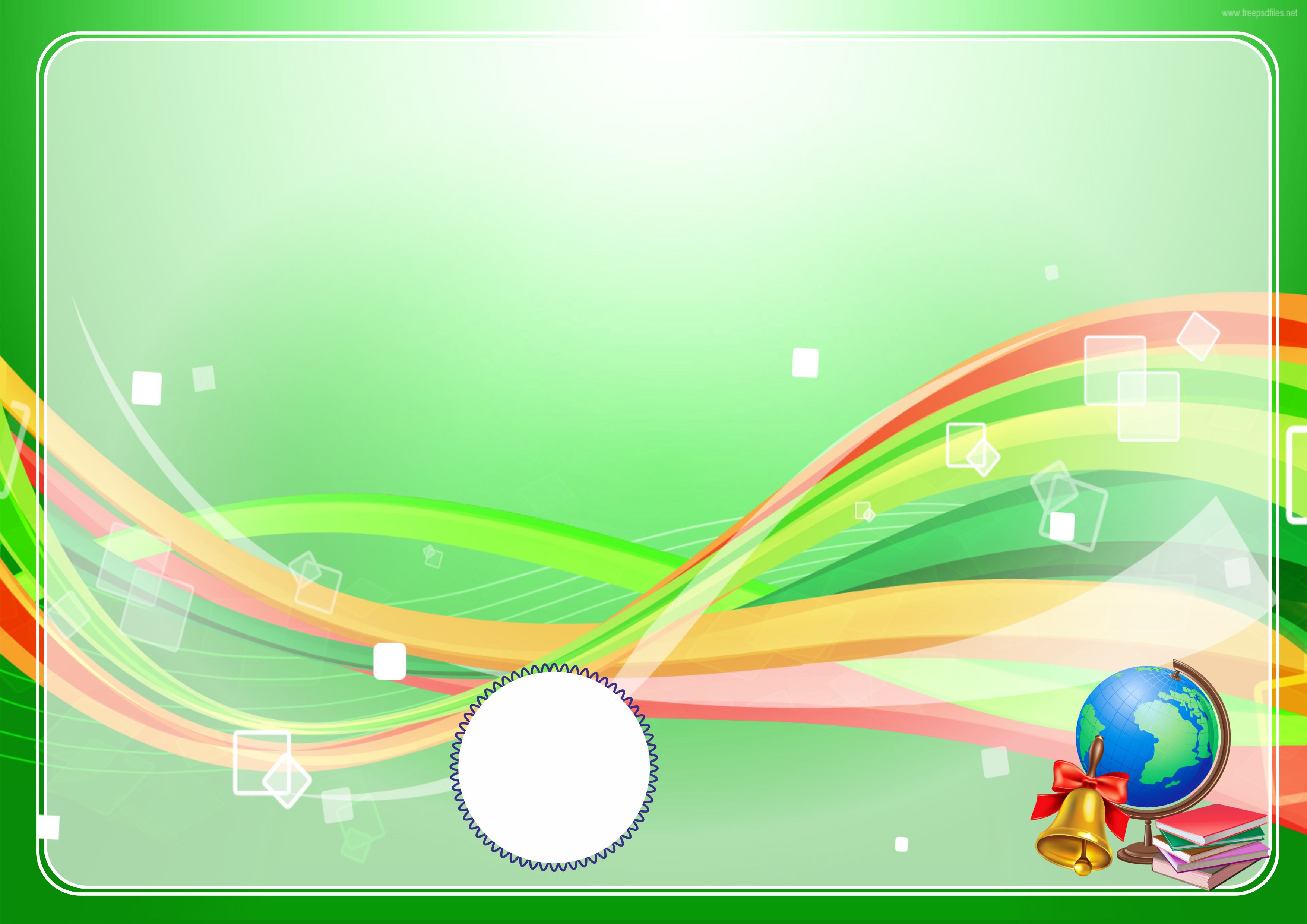 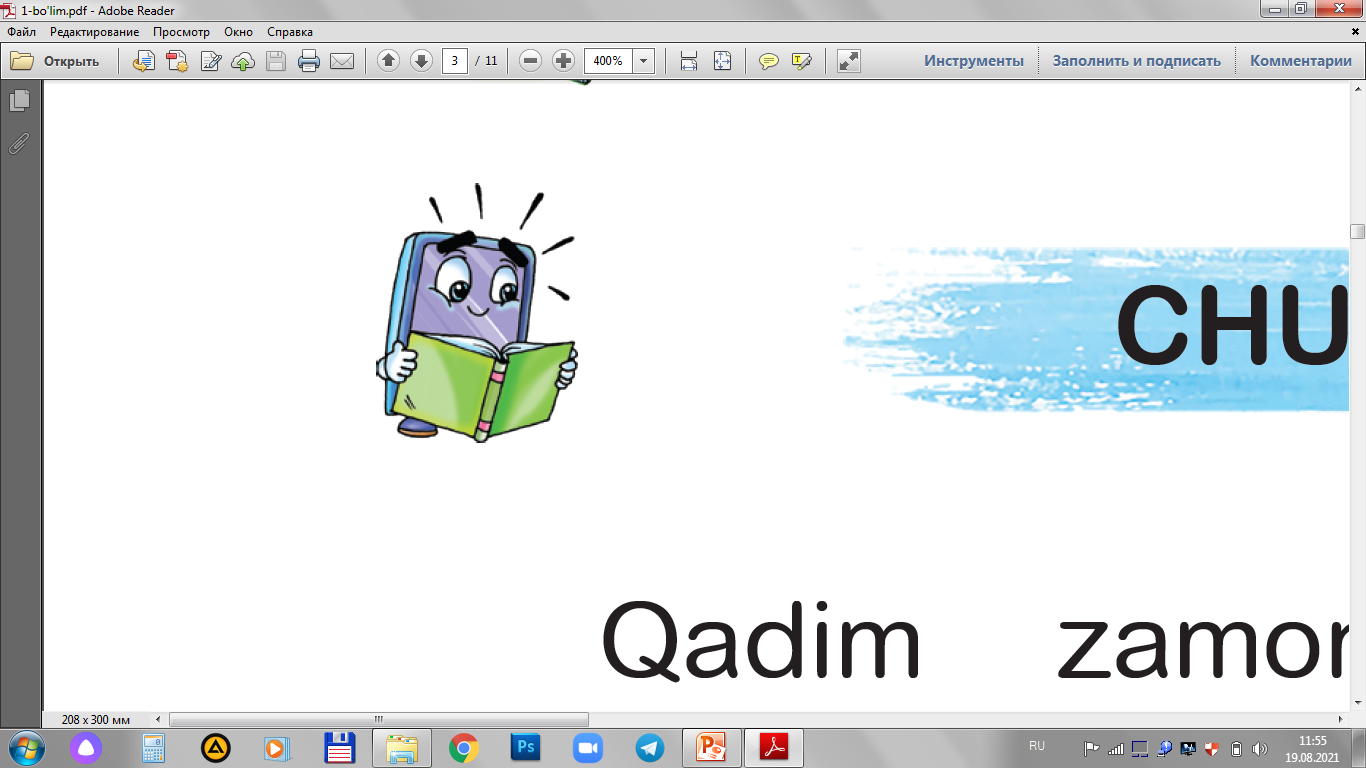 Qaysi so‘zlar - chi qo‘shimchasini olgan?
hisobchi
shifokor
dasturchi
quruvchi
novvoy
oshpaz
yozuvchi
tikuvchi
qo‘shiqchi
dizayner
haydovchi
uchuvchi
soatsoz
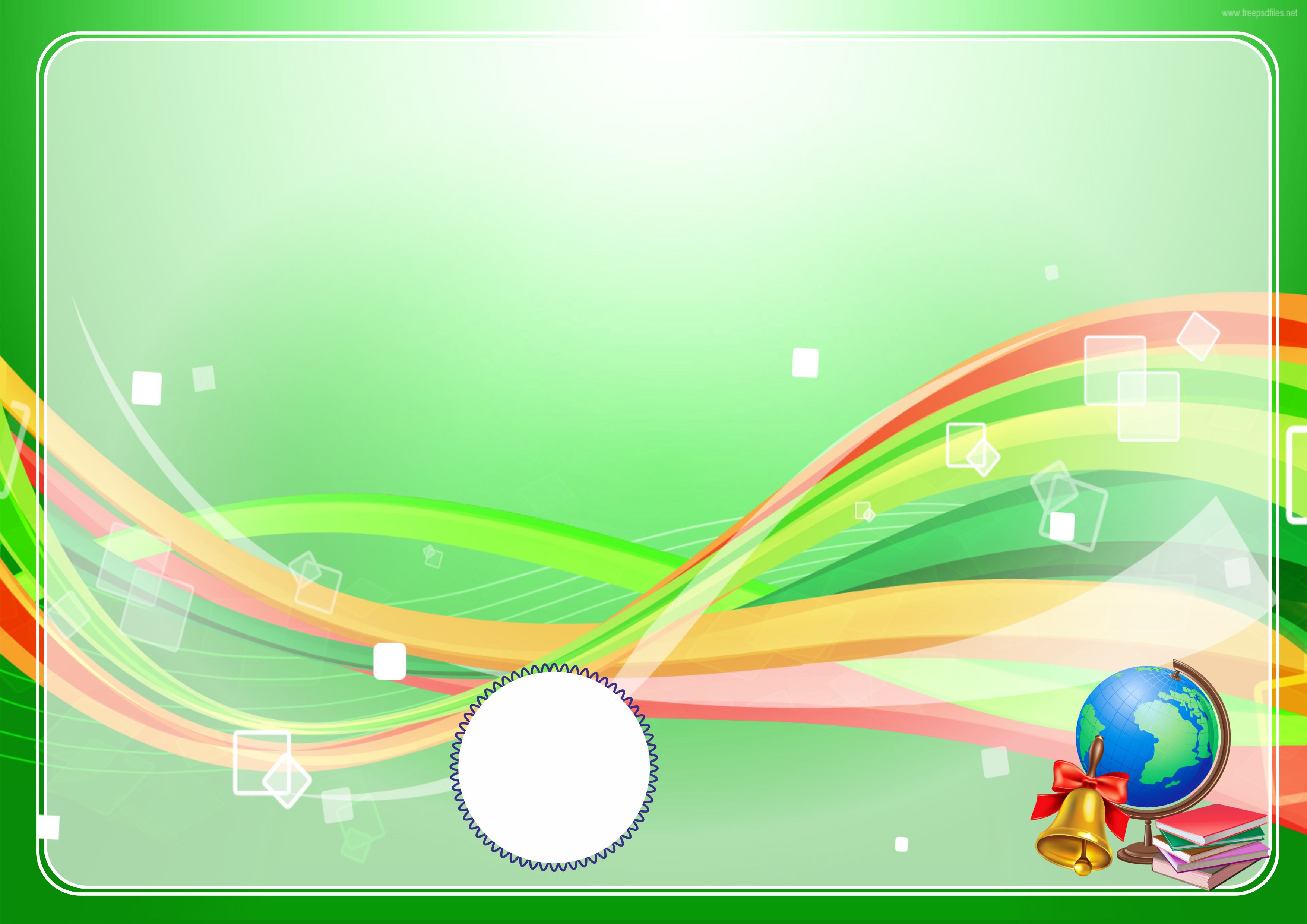 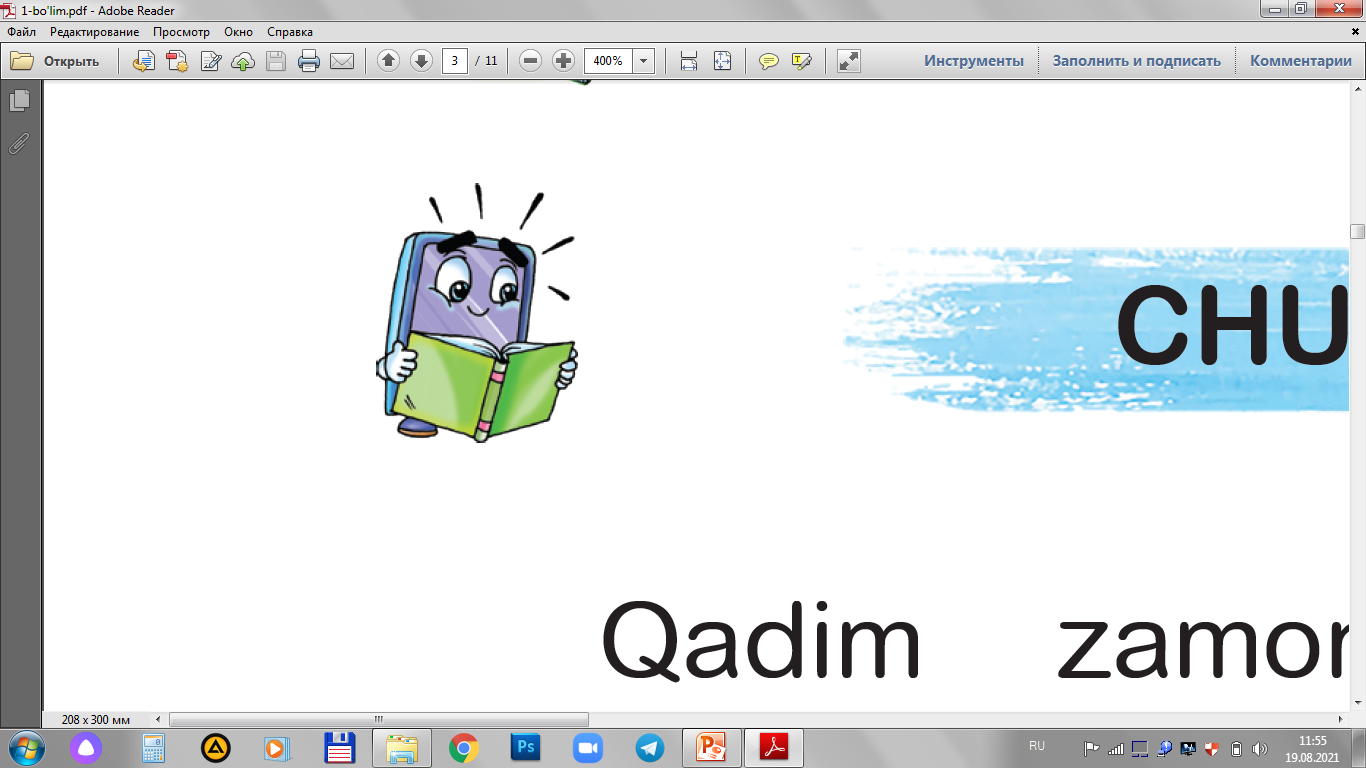 Qaysi so‘zlar -kor, -paz,-voy, -soz, -er qo‘shimchasini olgan?
hisobchi
shifokor
dasturchi
quruvchi
novvoy
oshpaz
yozuvchi
tikuvchi
qo‘shiqchi
dizayner
haydovchi
uchuvchi
soatsoz
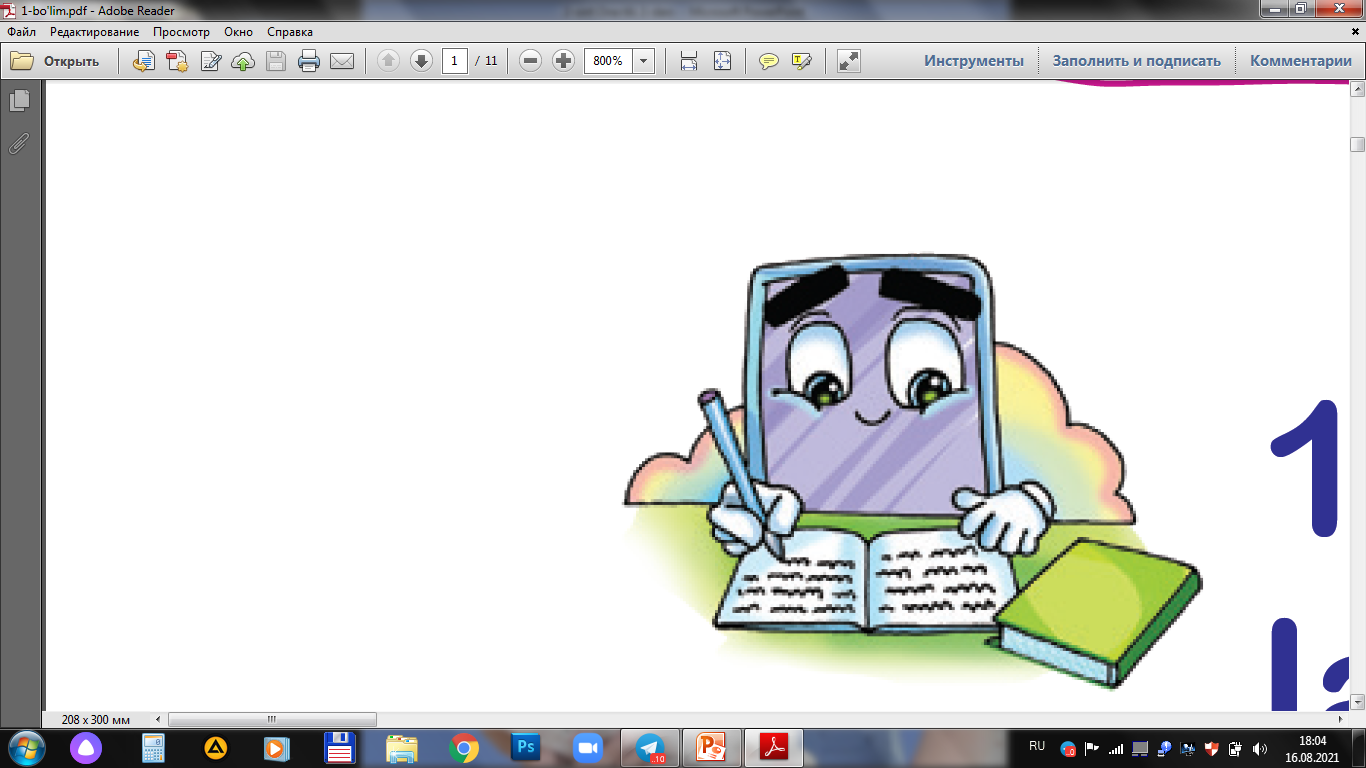 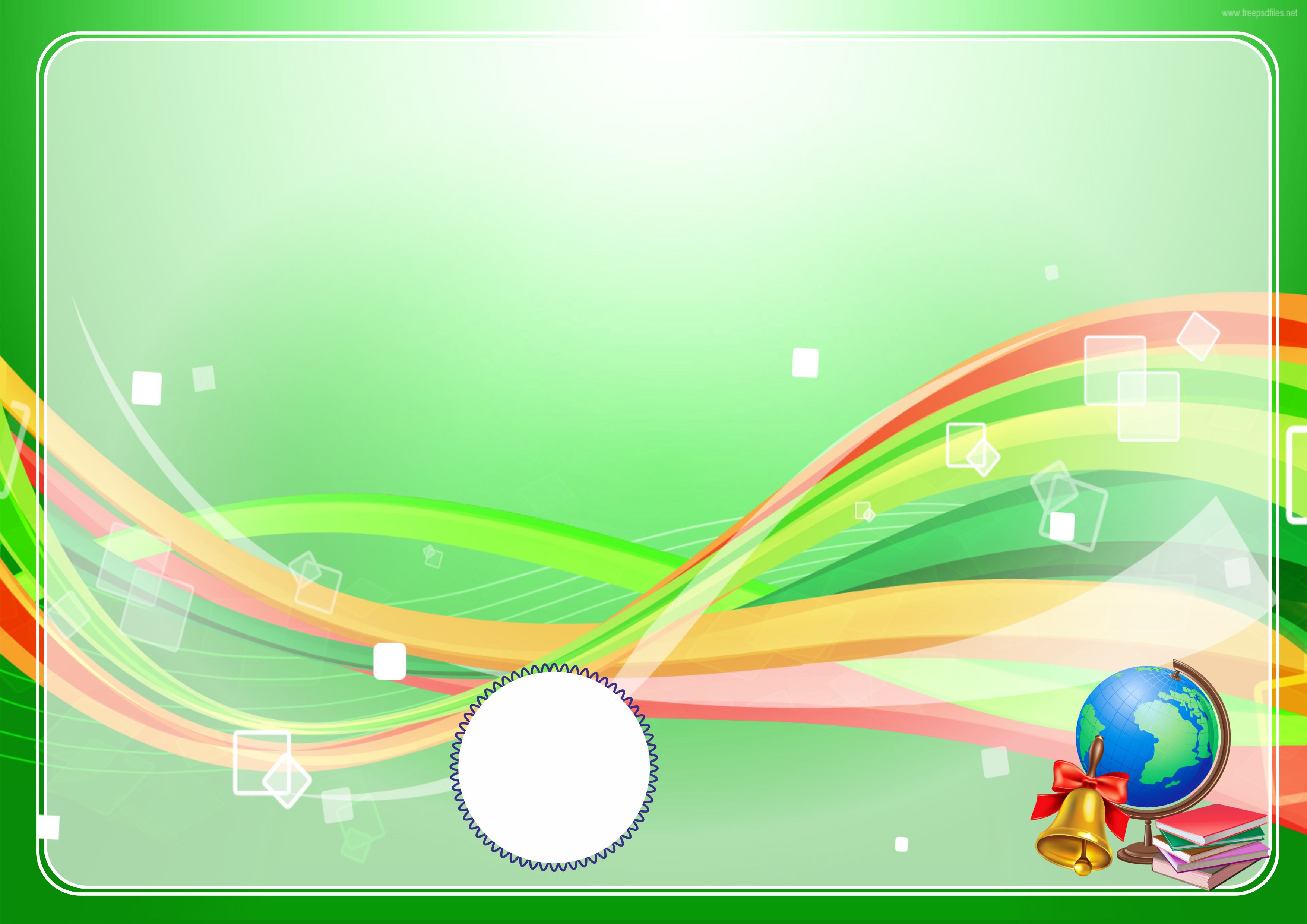 Quyidagi gaplarni davom ettiring.
?
Agar quruvchilar bo‘lmasa, 
Agar dasturchilar bo‘lmasa, 
Agar tikuvchilar bo‘lmasa, 
Agar uchuvchilar bo‘lmasa,
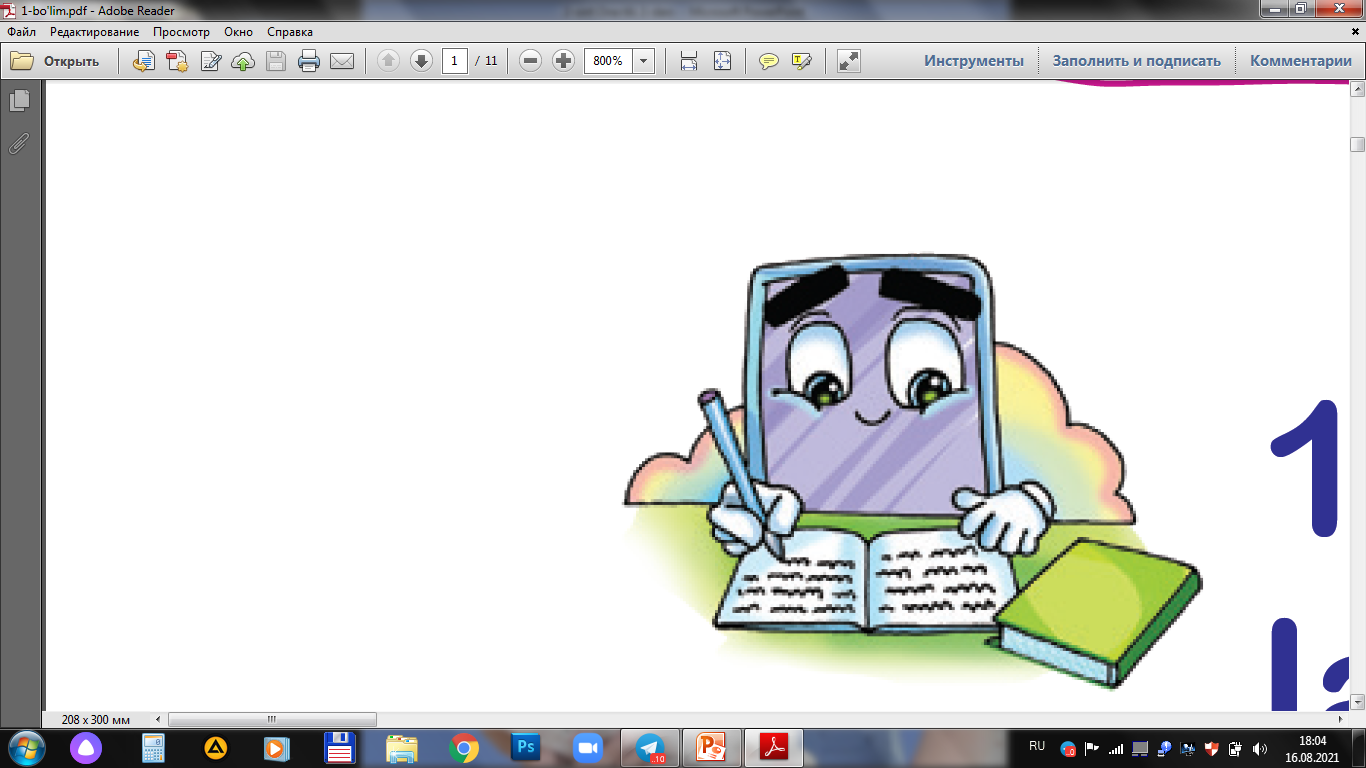 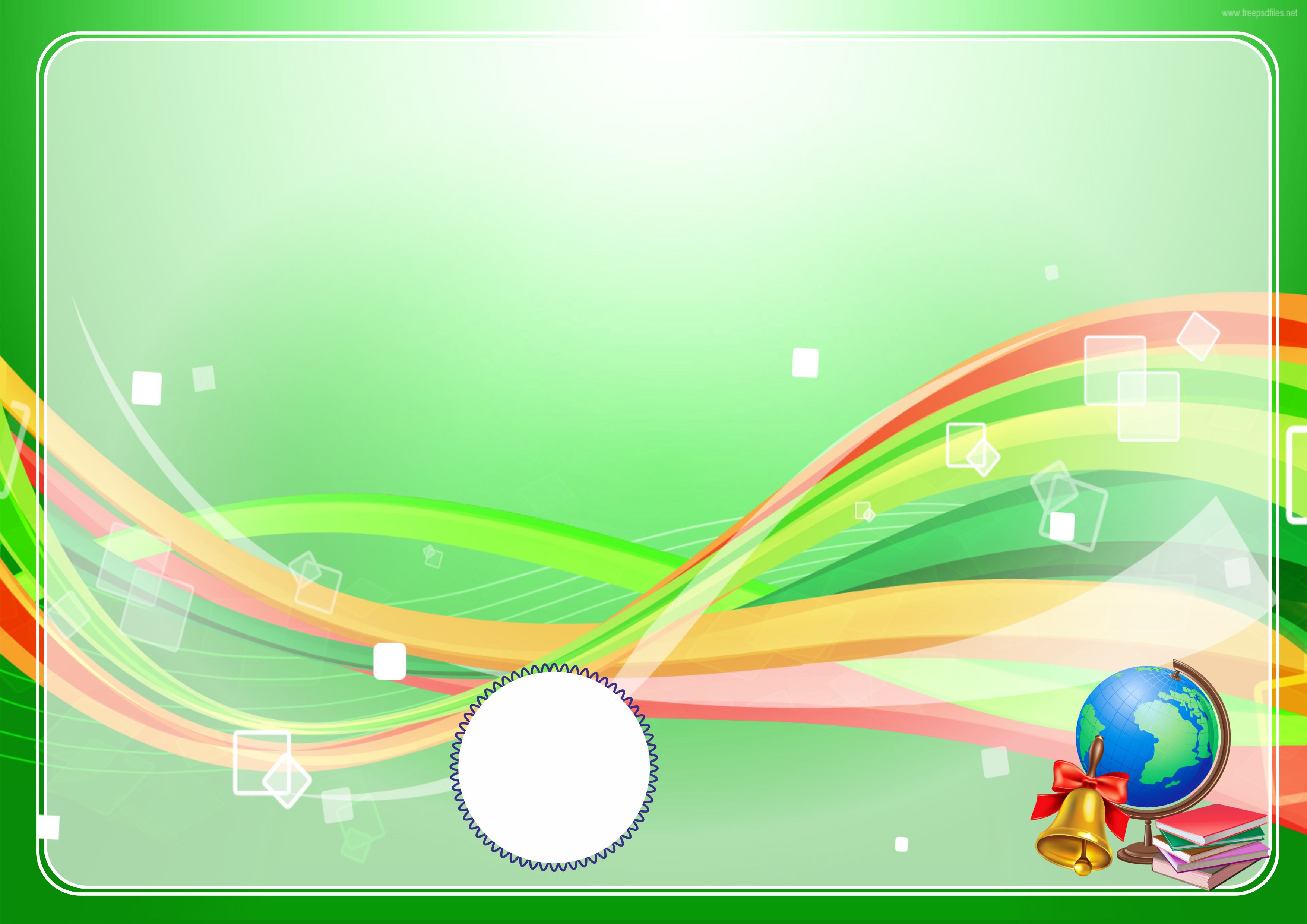 Quyidagi gaplarni davom ettiring.
Agar quruvchilar bo‘lmasa, 
Agar shifokorlar bo‘lmasa, 
Agar tikuvchilar bo‘lmasa, 
Agar uchuvchilar bo‘lmasa,
binolar bo‘lmaydi.
bemorlar tuzalmaydi.
kiyimlar tikilmaydi.
samolyotlar uchmaydi.
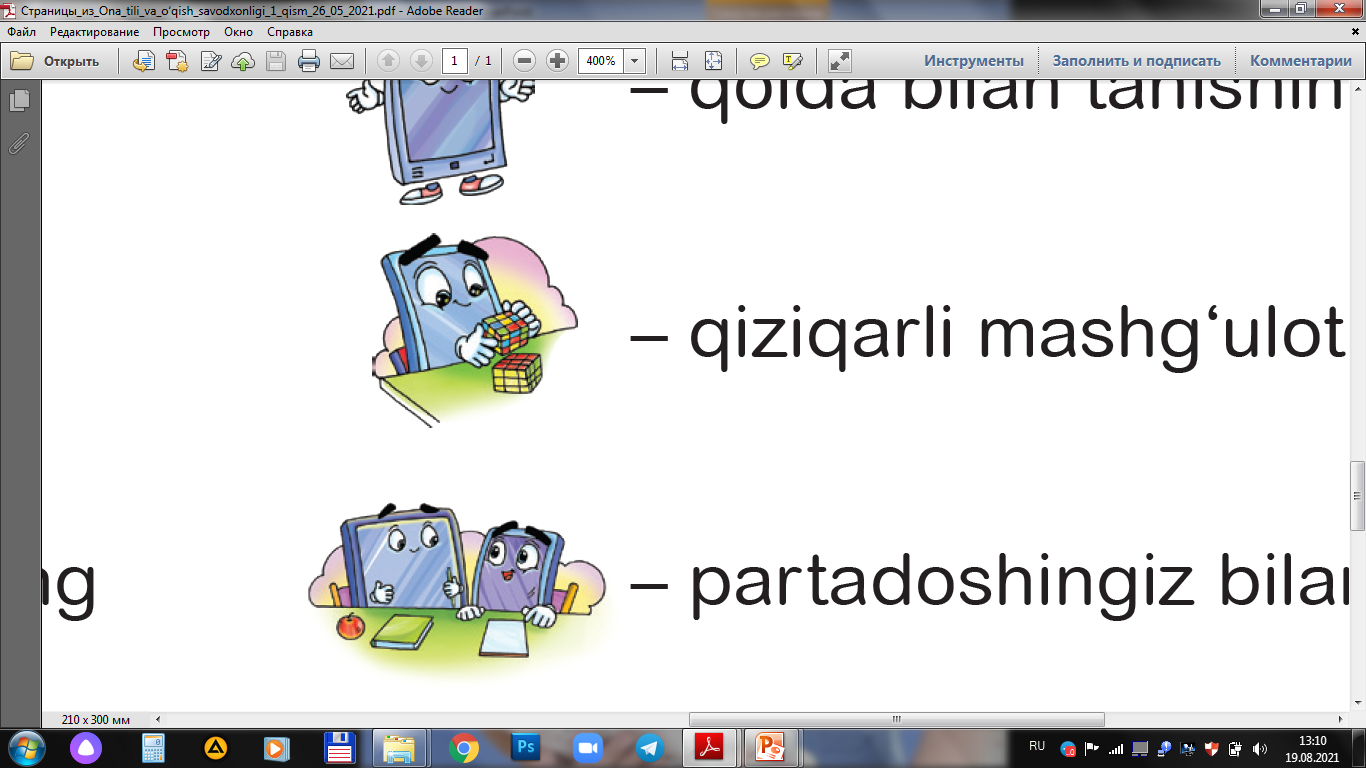 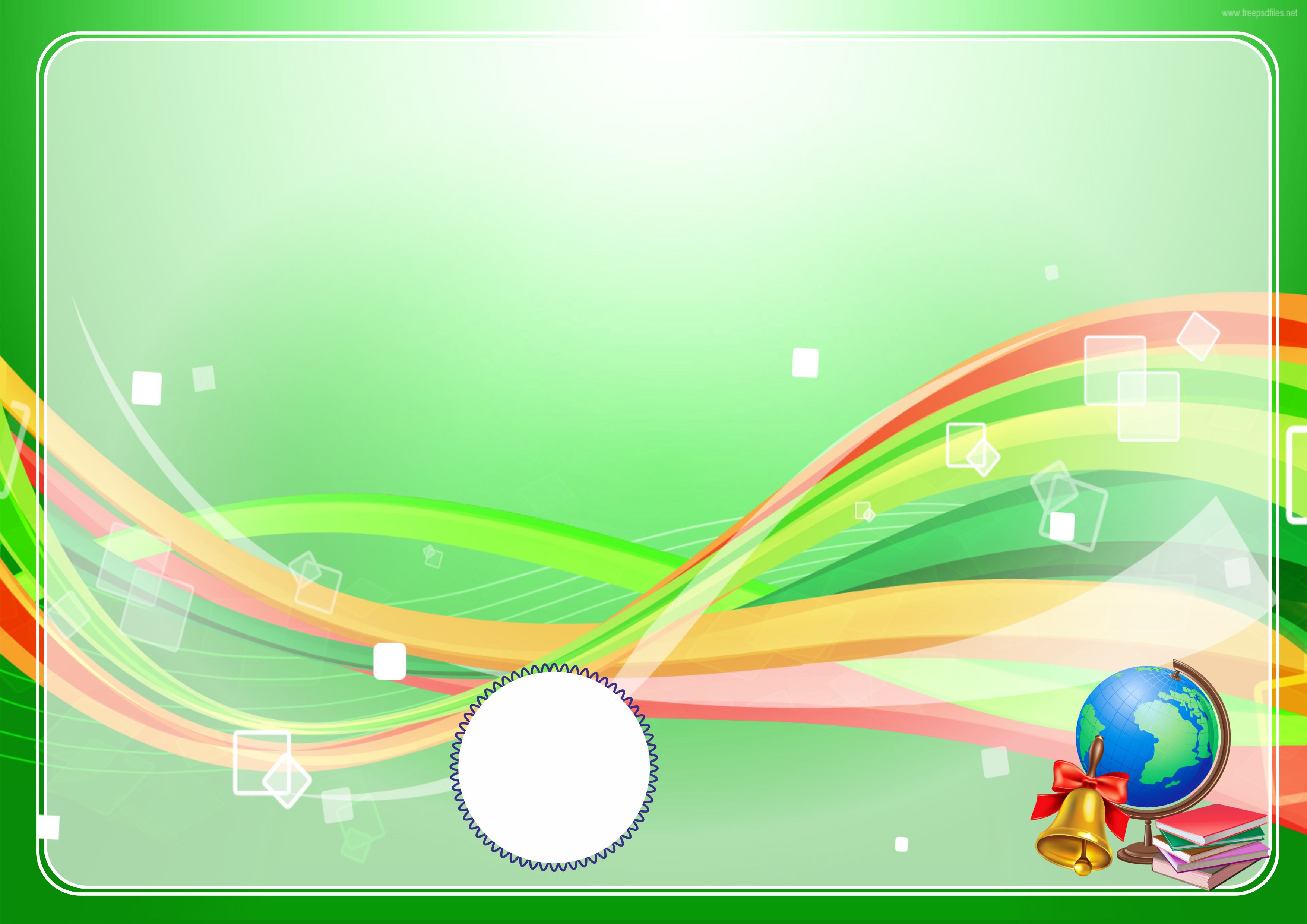 Quyidagi usulda qog‘ozdan uchoq yasang. 
Yasash jarayonini so‘zlab berishga harakat qiling.
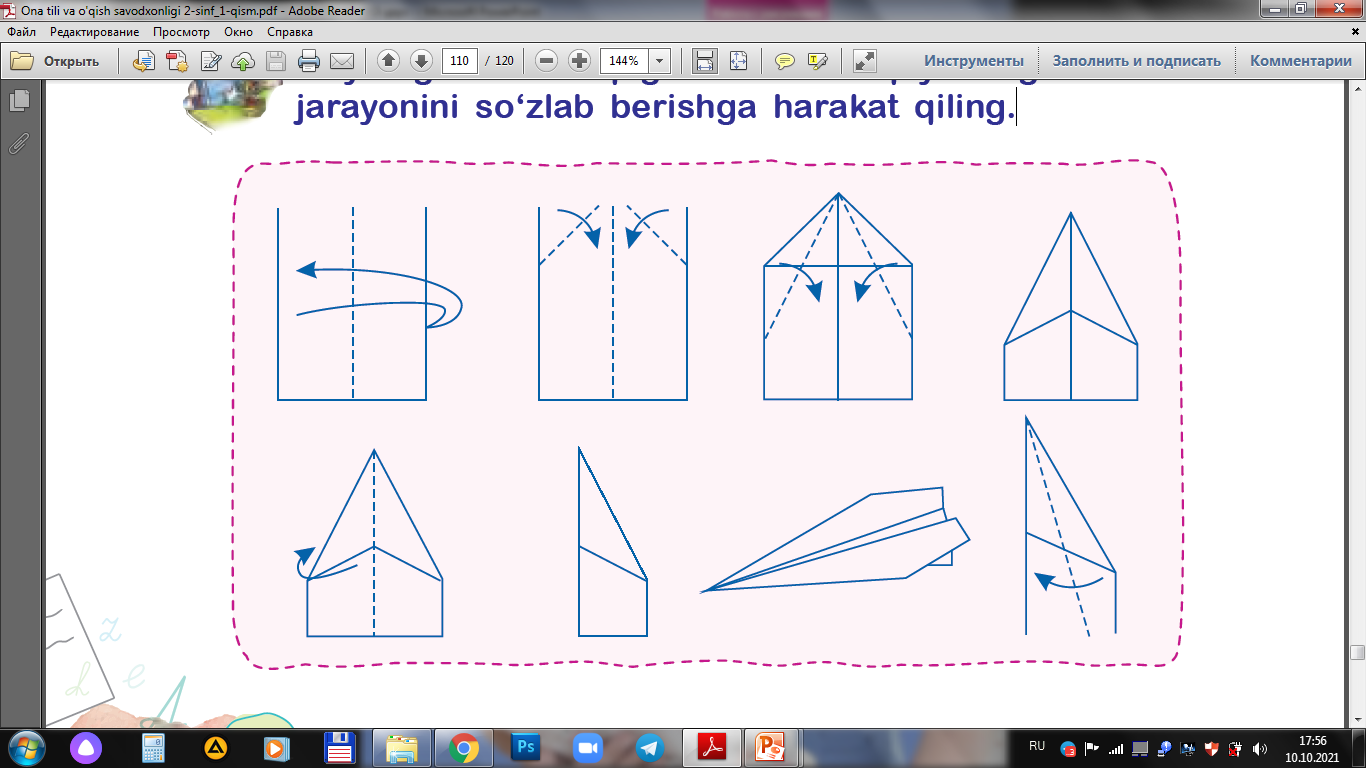 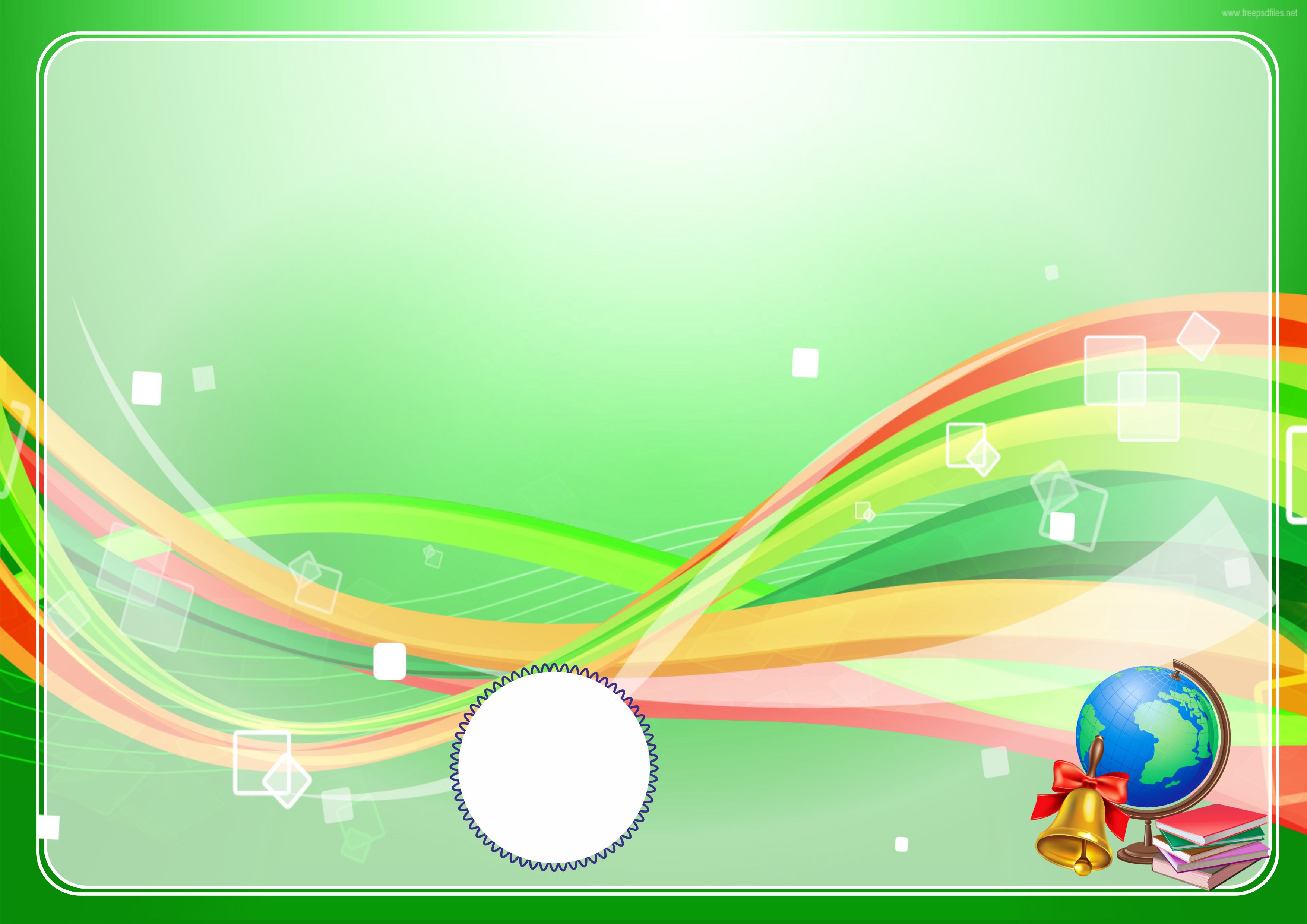 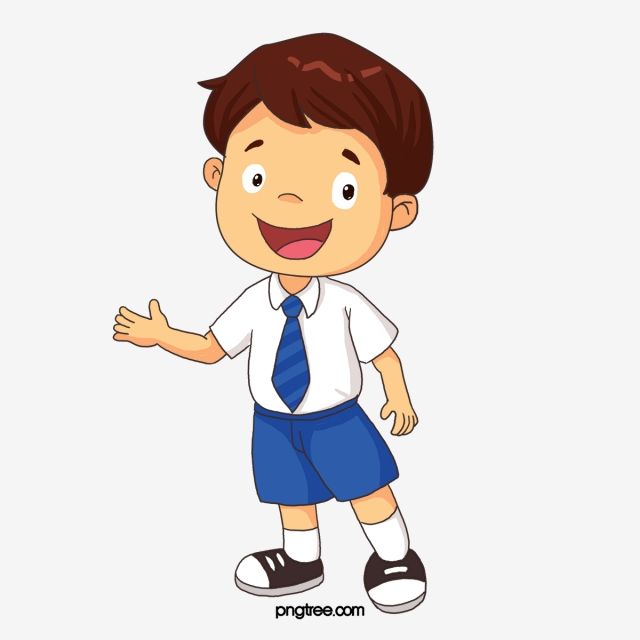 Bugungi dars haqida 
oila a’zolaringiz bilan suhbatlashing
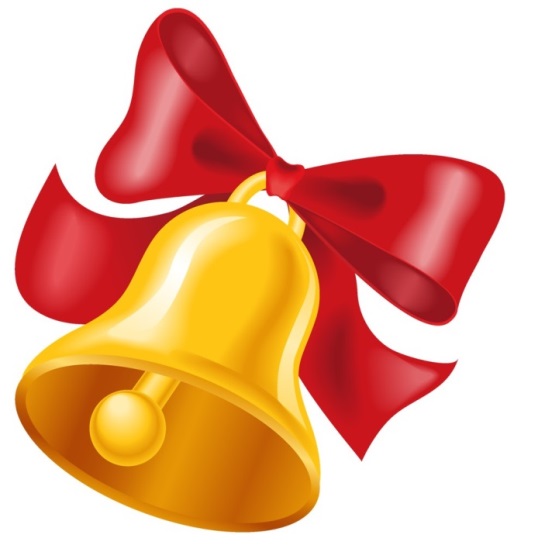